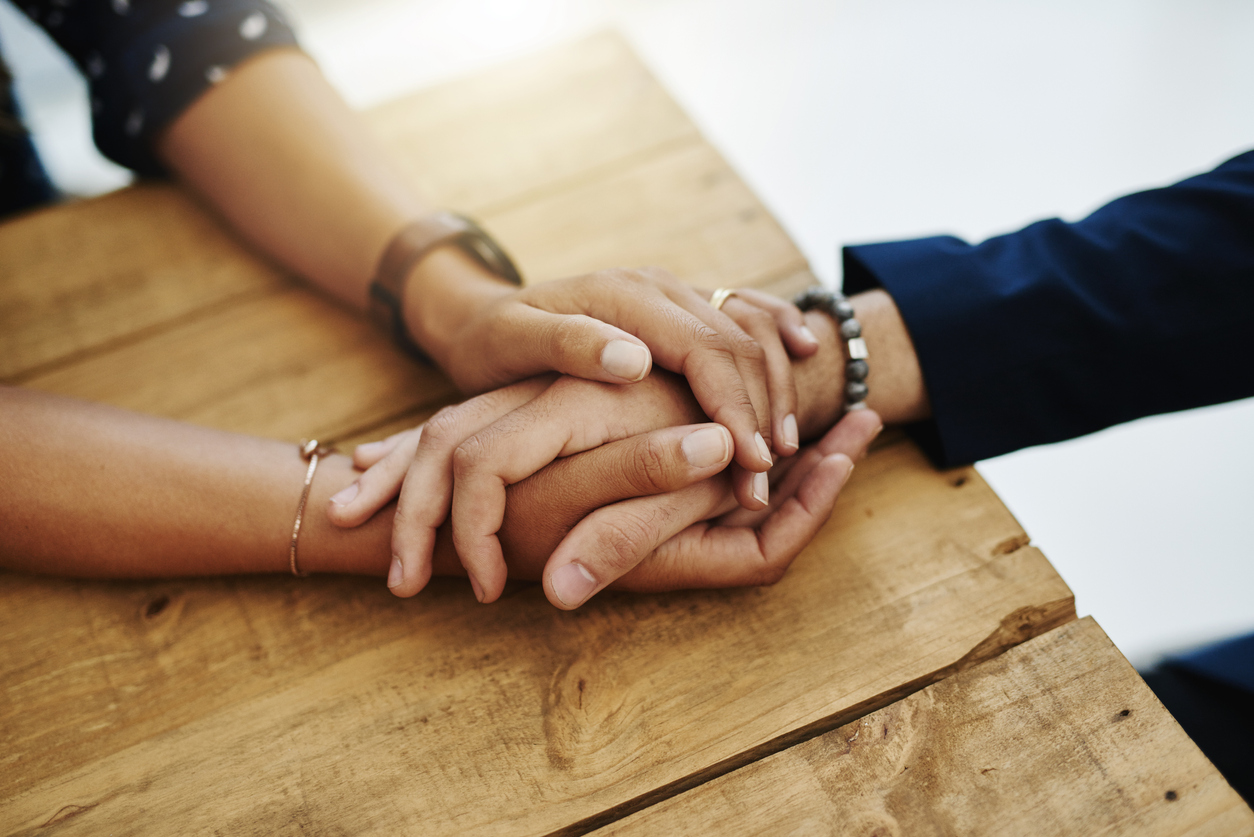 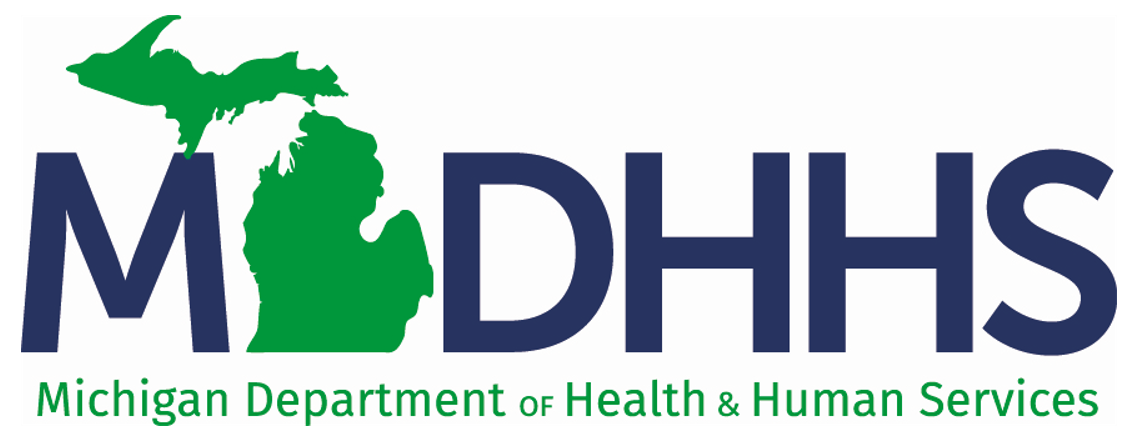 Home Help Program
What is the Home Help Program?
Background Information
Background Information Cont.
Legal Authority: 
Michigan Home Help services operates under 42 CFR 440.167. Personal care services are available to persons who require hands-on assistance in activities of daily living (ADLs) and instrumental activities of daily living (IADLs). 
Section 1905(a)(24) of the Social Security Act [i.e.,42 U.S.C.1396d(a)(24)] states: 
Personal care services furnished to an individual who is not an inpatient or resident of a hospital, nursing facility, intermediate care facility for the mentally retarded, or institution for mental disease that are (A) authorized for the individual by a physician in accordance with the plan of treatment or (at the option of the State) otherwise authorized for the individual in accordance with the services plan approved by the State, (B) provided by an individual who is qualified to provide such services who is not a responsible relative, and (C) furnished in a home or other locations.
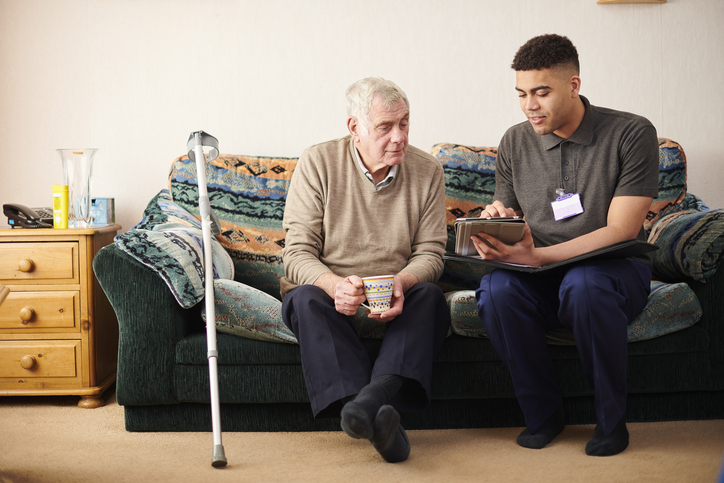 Goals
The goals of the Home Help program are:
To encourage and support the client’s right and responsibility to make informed choices. 
To provide timely, quality assessments and approvals ensuring the necessary supports are offered to assist the client to live independently and with dignity. 
To recognize and encourage the client’s natural support system.
To empower the client to manage their services, respecting the client's right to determine what services are necessary, when they are completed, and how they are performed. 
To provide resources to enable client self-advocacy.
Eligibility
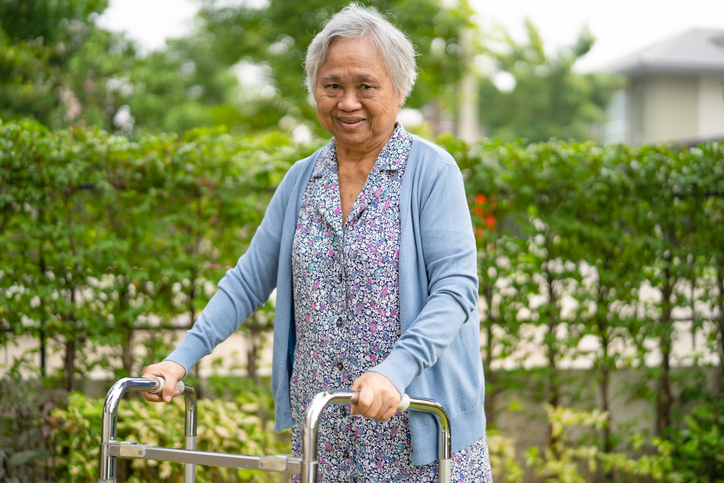 To receive Home Help Services, an individual must:
 Have active Medicaid. 
 Require physical assistance to perform at least one activity of daily living.
Available Services
Available services include ADLs:
Feeding or eating
Bathing
Dressing
Grooming
Moving throughout the home
Transferring from one position to another
Using the toilet
If you qualify for the program, you may also receive assistance with the following IADLs:
Administering or setting up medicine
Laundry
Light housework
Meal preparation/clean up
Shopping for food and medical necessities
Complex Care Tasks
Complex care tasks require intervention/management with special techniques and/or knowledge. These complex care tasks are performed on clients whose diagnoses or conditions require more management than most clients. The conditions may also require special treatment and equipment for which training by a health professional may be required in order to perform.
Complex Care tasks include, but are not limited to:
Tube Feeding
Suctioning 
Catheter Care
Colostomy Care
Bowel Program
Specialized Skin Care
Range of Motion
Respiratory Treatments 
Wound Care
Ventilator Dependent 
Dialysis – in home only
Tracheotomy
Expanded Home Help Services
A common misconception about the Home Help program is that there is a maximum number of hours that a client can be eligible for.
Expanded Home Help Services (EHHS) can be authorized for individuals who have severe functional limitations which require such extensive care that the service cost must be approved by the adult services supervisor/local office designee and/or the MDHHS Home Help Policy Section. 
When a client’s hands on care needs exceed 179.9 hours per month, they may be approved for Expanded Home Help Services (EHHS).
Service Animals
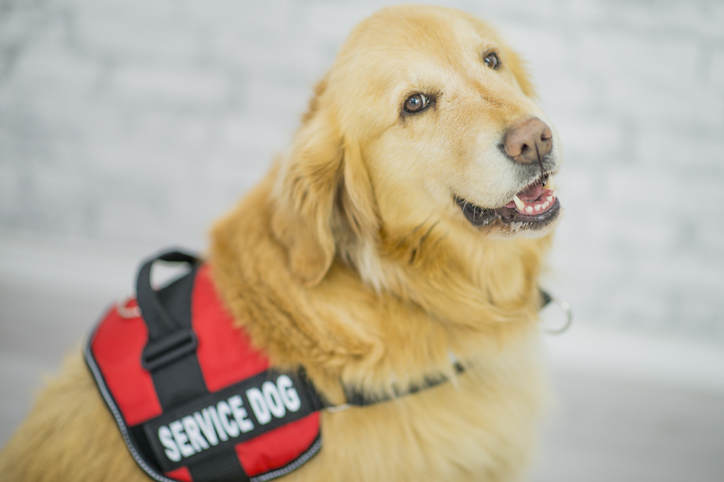 The Americans with Disabilities Act (ADA) defines service animals as dogs that are individually trained to do work or perform tasks for people with disabilities. Service dogs are working animals and not pets. Dogs whose sole function is to provide comfort or emotional support do not qualify as service animals under the ADA. 
Note: Under the ADA titles II and III, as revised on March 15, 2011, special provisions allow for the use of miniature horses as a service animal.
Tasks Performed by Service Animals
Service Animal Requirements
The benefit for maintenance costs of a service animal may be authorized if all the following conditions are met: 

The client is receiving Home Help services. 

The client is certified as disabled due to a specific condition such as arthritis, blindness, cerebral palsy, polio, multiple sclerosis, deafness, stroke, or spinal cord injury. 

The service animal is trained to meet the specific needs of the client relative to their disability. 

	Note: The service animal does not have to be	professionally trained.

The tasks performed by the service animal are for the benefit of the client. 

The maximum payment level for the maintenance of a service animal is $20 per month.
Services for Minor Children
A common misconception about the Home Help program is that it is only available for adults, but the program can provide services for minor children.
When providing for minor children, personal care services must be shown to be a necessary supplement to usual parental care, justified by the high service needs of the family. 
High service needs are those which arise from a physical, medical, emotional, or mental impairment of the minor child and which require significantly higher levels of intervention than those required by a child of the same age without similar impairments. 
When responsible relatives are unable due to a medical condition, or unavailable due to employment or school, they can hire a caregiver to perform the activities of daily living, medication administration, and meal preparation required during the parent’s absence. 
Parents cannot be the paid caregiver for their minor children.
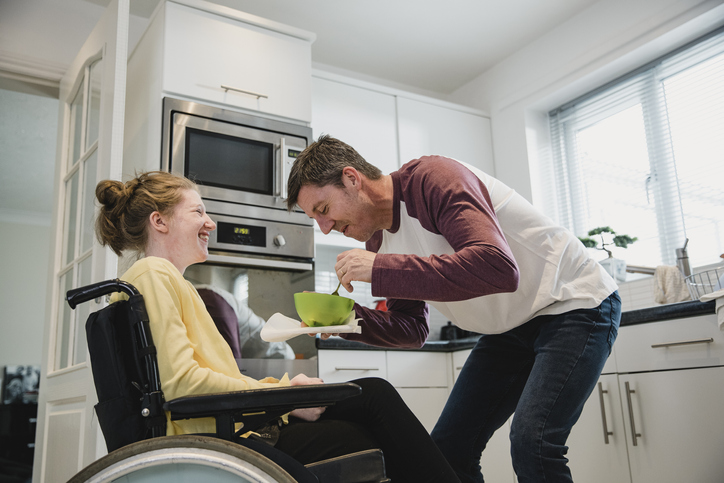 Services Not Covered by Home Help
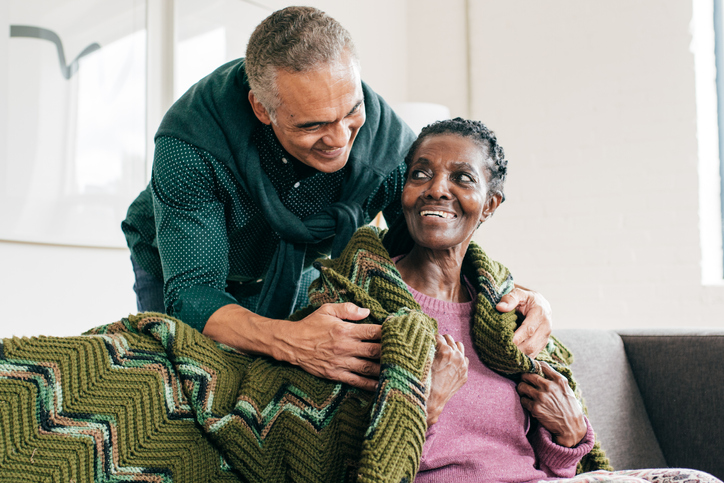 Provider Eligibility
The caregiver must be 18 years and older.
Must have the ability to:
Follow instructions and Home Help program procedures.
Perform the services required.
Handle emergencies.
All Home Help individual caregivers must undergo a criminal history screen prior to providing personal care services.
Provider Eligibility Cont.
Home Help Services cannot be paid to a provider who is:

A responsible relative (a spouse caring for a spouse or a parent caring for a minor child). 
A minor (17 and under).
Fiscal intermediary (FI).

The client can hire an individual caregiver, agency provider, or both to provide services.
Home Help Services Agreement
Provider Enrollment
Individual Providers must enroll online through the CHAMPS Provider Enrollment system to be reimbursed for covered services rendered to eligible Medicaid beneficiaries. 
Steps to enroll as a Home Help Individual Provider:
Register for a MILogin account to access CHAMPS.
Complete and submit the CHAMPS provider enrollment application.
After completing steps 1 and 2 contact the adult services worker to complete interview and required paperwork.
Submit Electronic Service Verification (ESV) in order to receive payment.
Provider support
Provider Support Hotline:  800-979-4662

Email:  providersupport@michigan.gov

Website:  www.Michigan.gov/homehelp
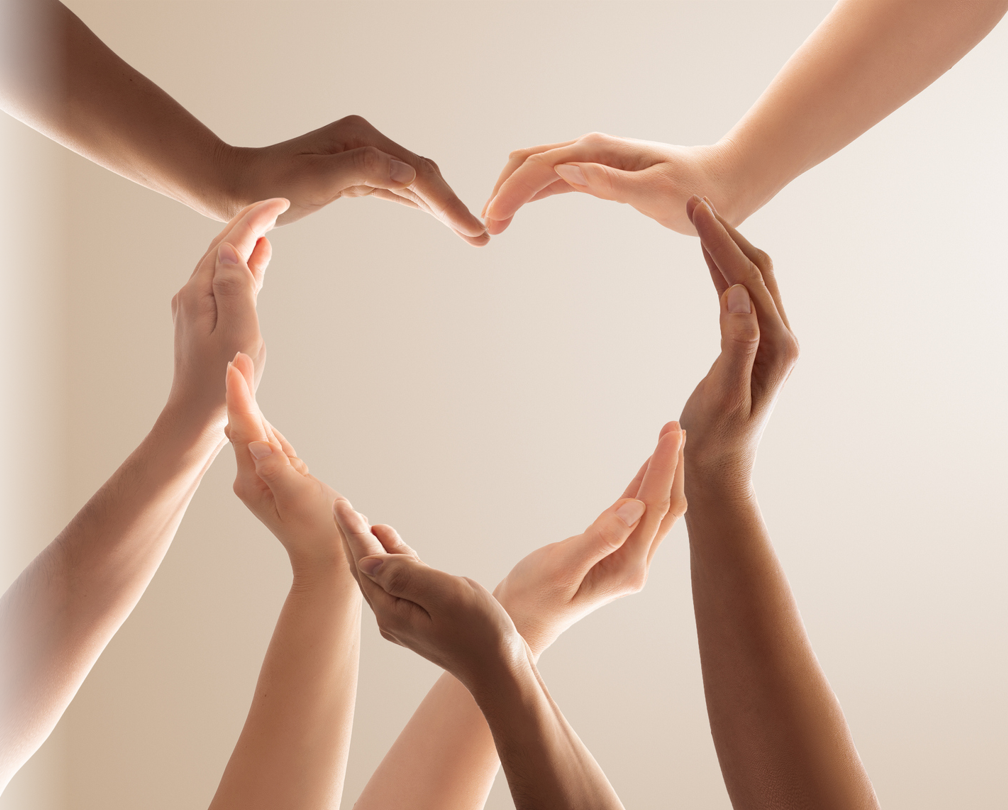 Resources
For general information & application

www.Michigan.gov/adultservices